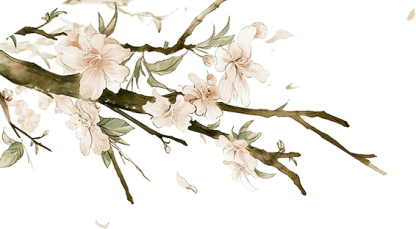 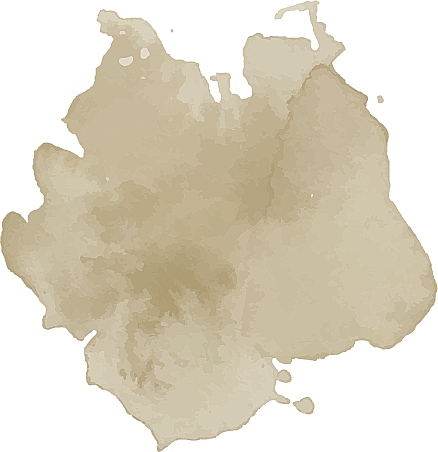 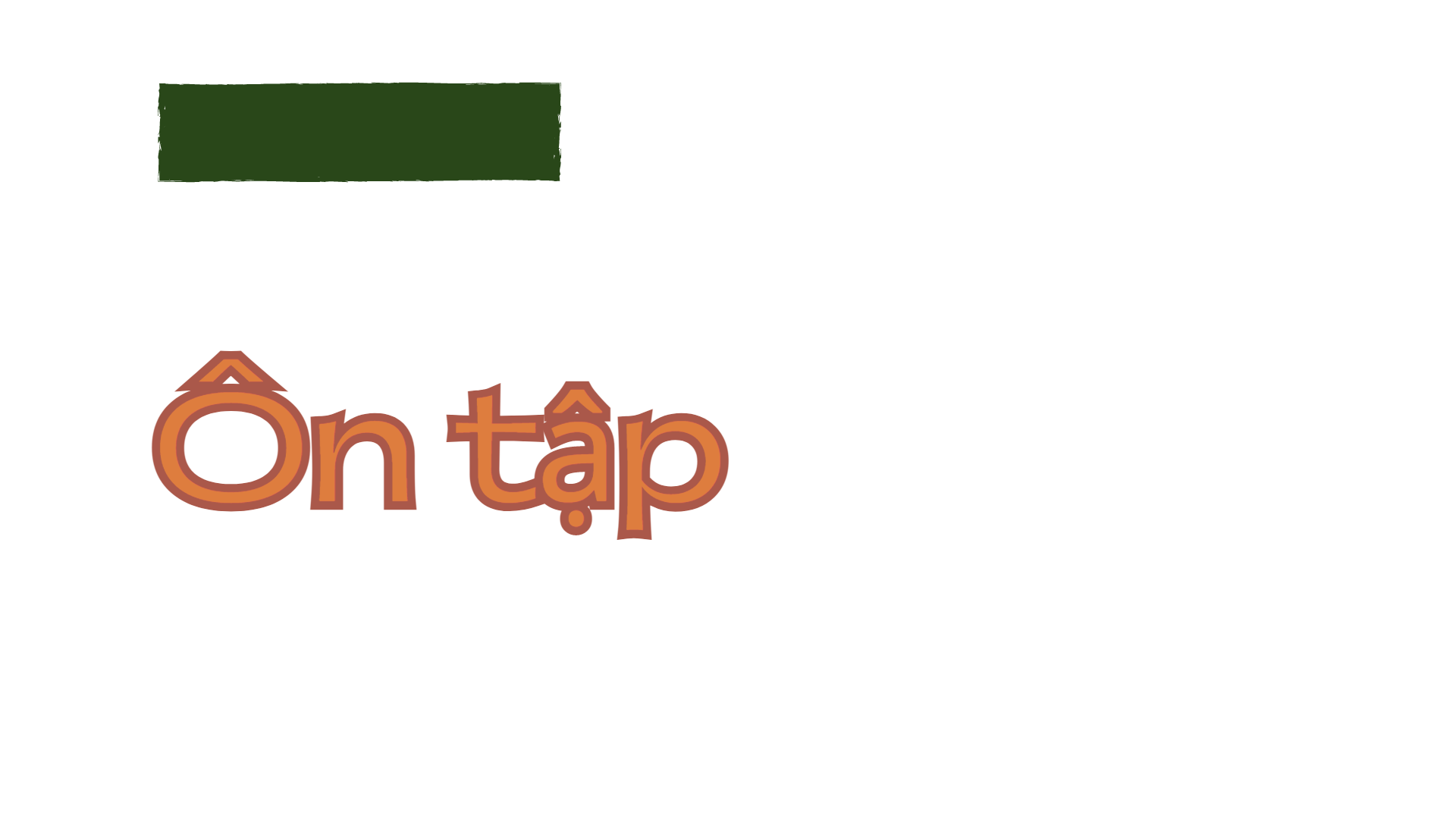 Tiết: …
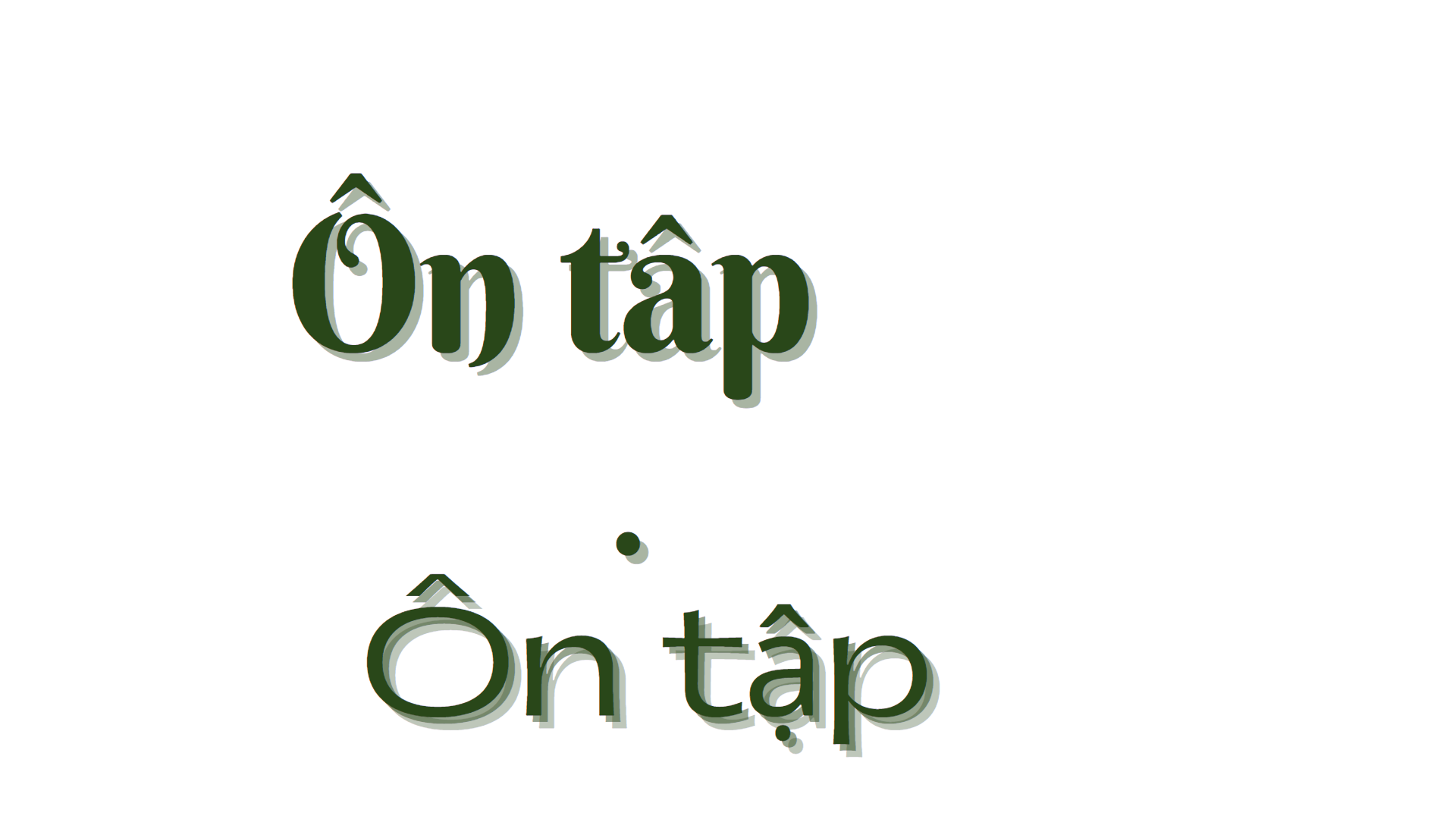 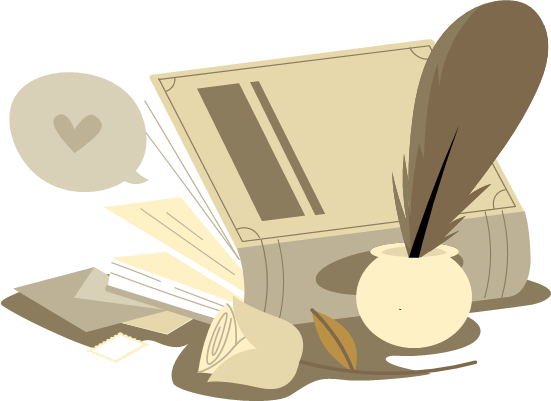 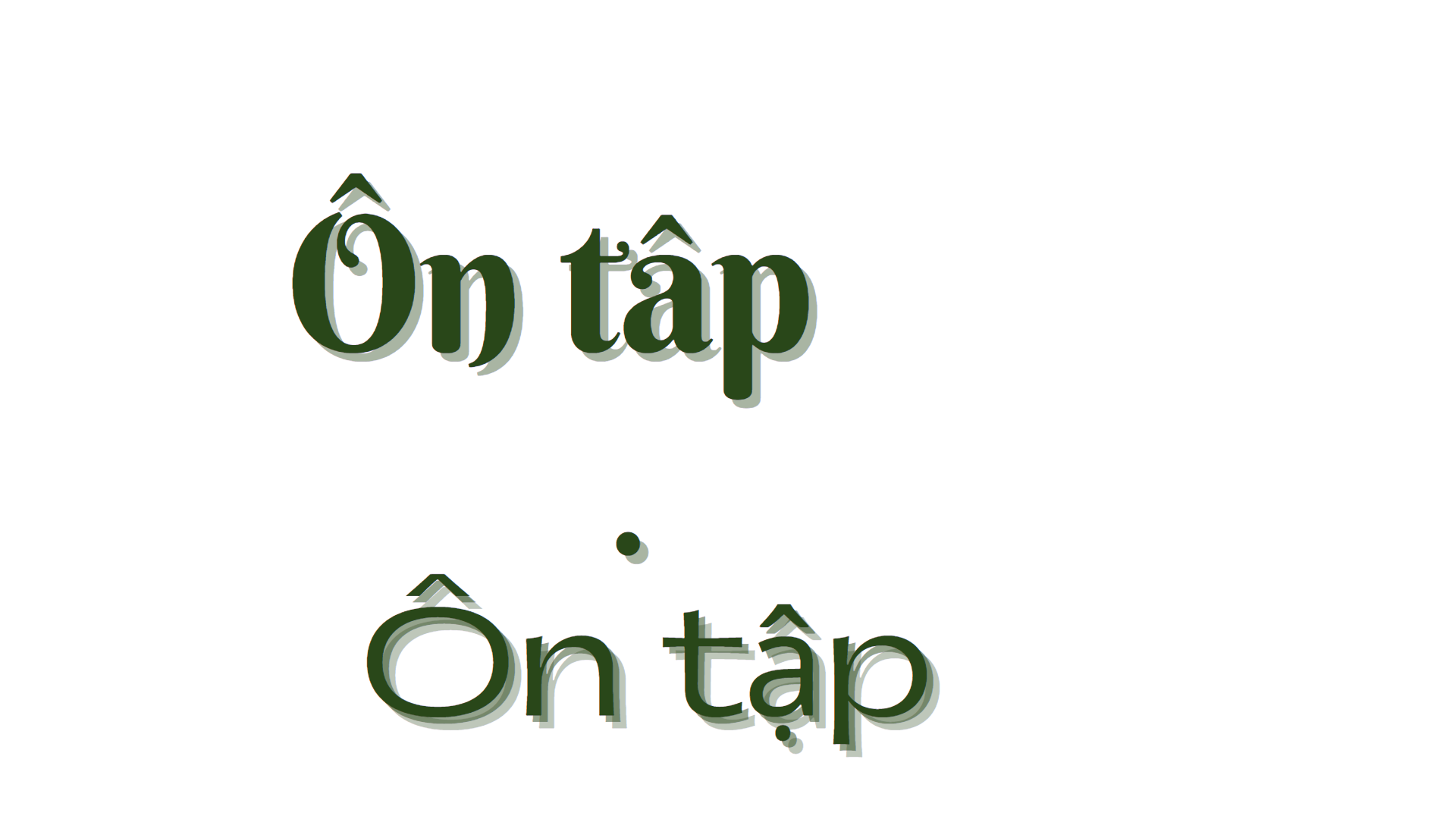 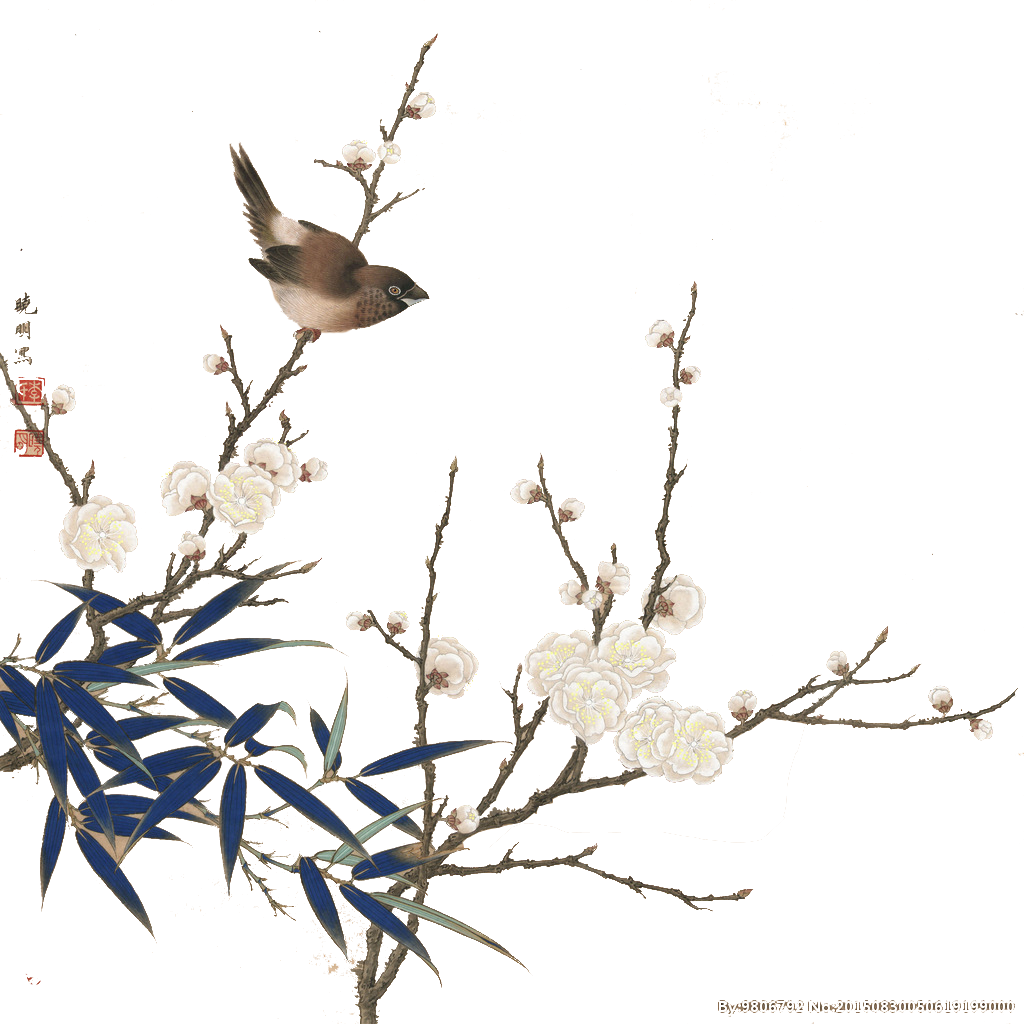 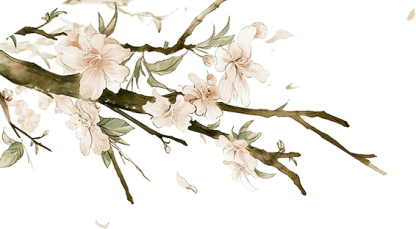 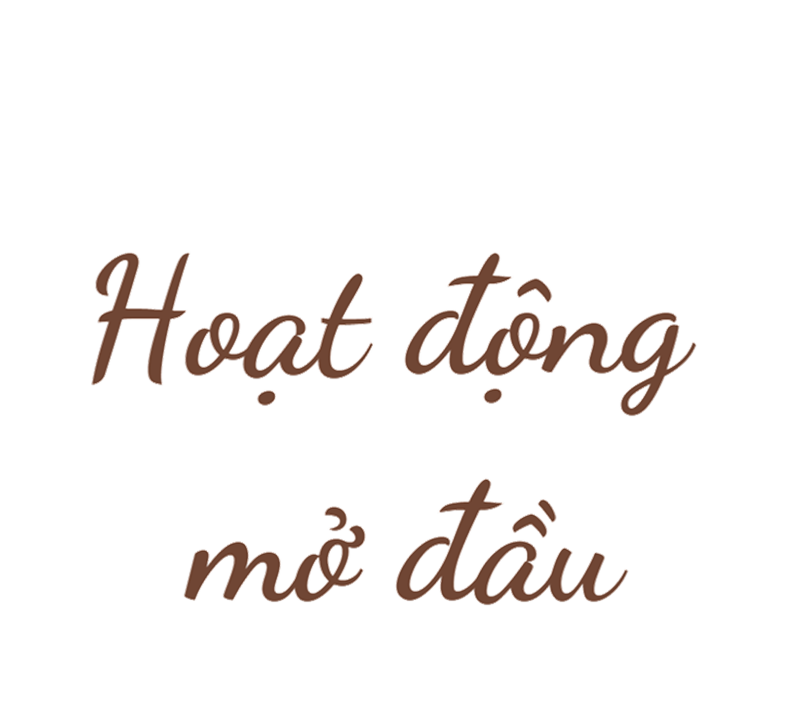 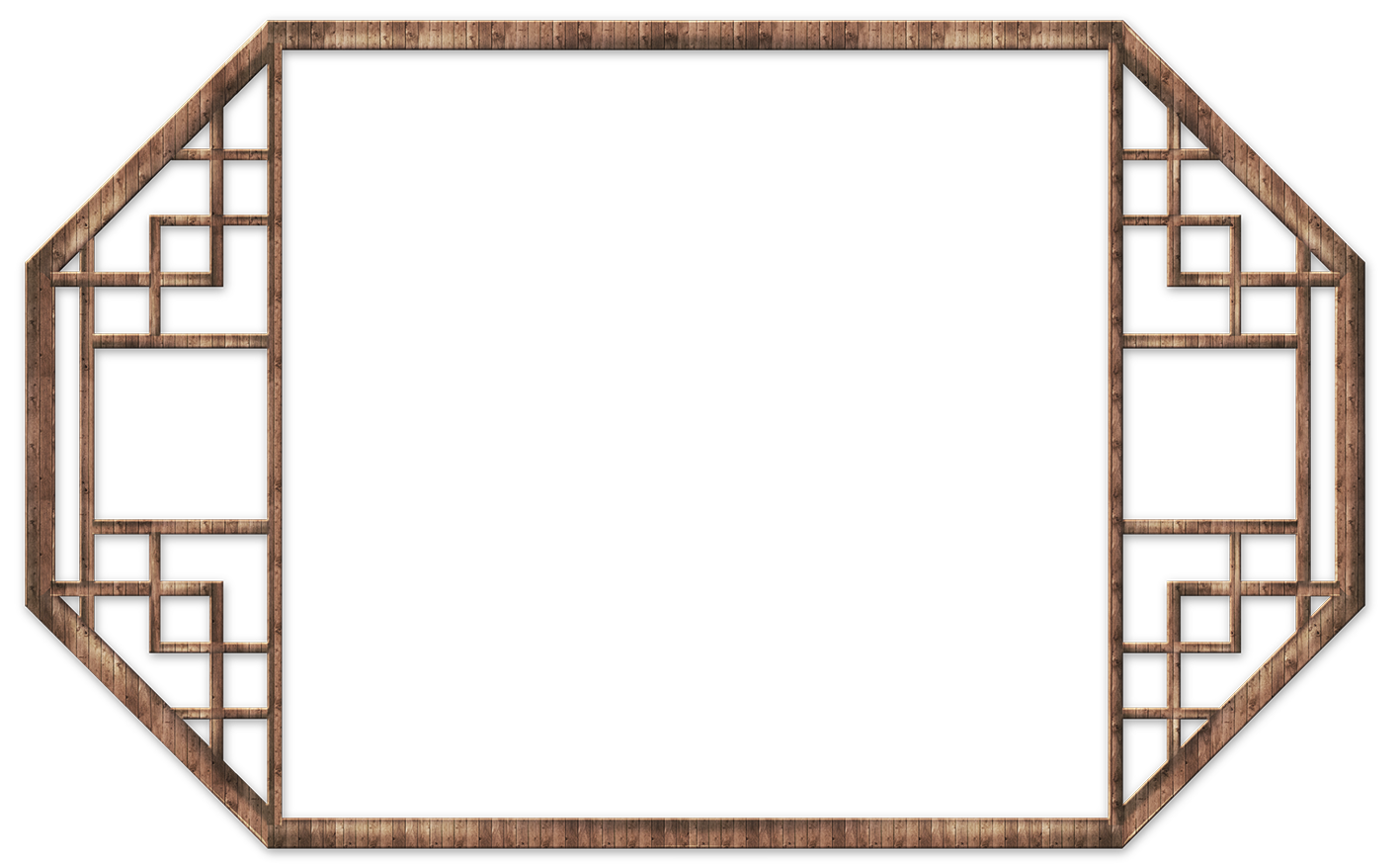 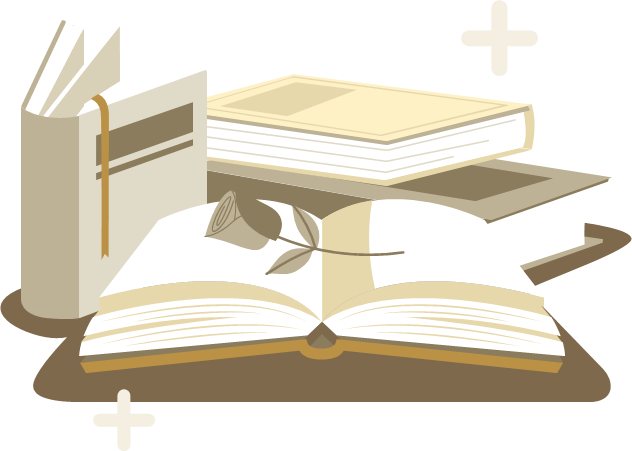 Hoạt động mở đầu
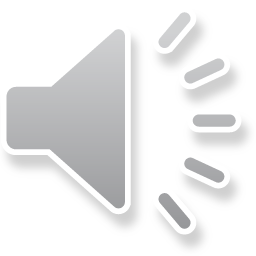 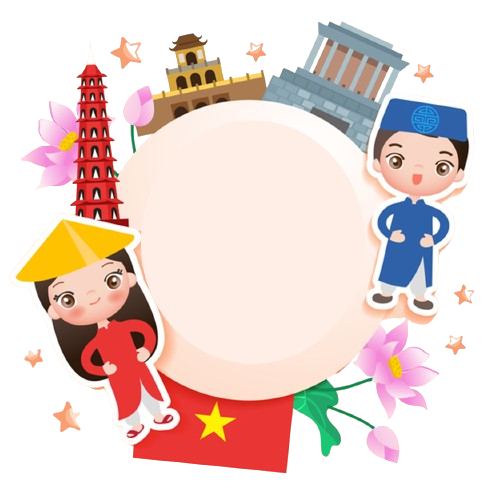 Em có đồng tình với lời thơ: 
Quê hương mỗi người chỉ một
Như là chỉ một mẹ thôi
Quê hương nếu ai không nhớ
Sẽ không lớn nổi thành người
Hs nghe 
bài hát 
Một vòng Việt Nam
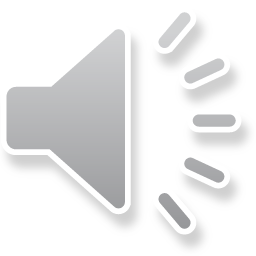 Hoạt động mở đầu
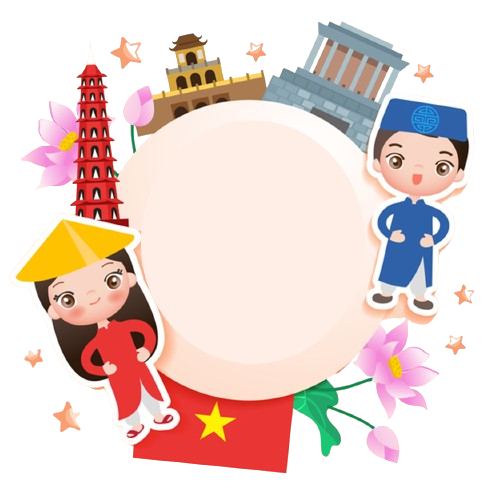 Em có đồng tình với lời thơ: 
Quê hương mỗi người chỉ một
Như là chỉ một mẹ thôi
Quê hương nếu ai không nhớ
Sẽ không lớn nổi thành người
Hs nghe 
bài hát 
Việt Nam ơi
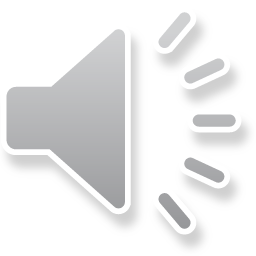 Hoạt động mở đầu
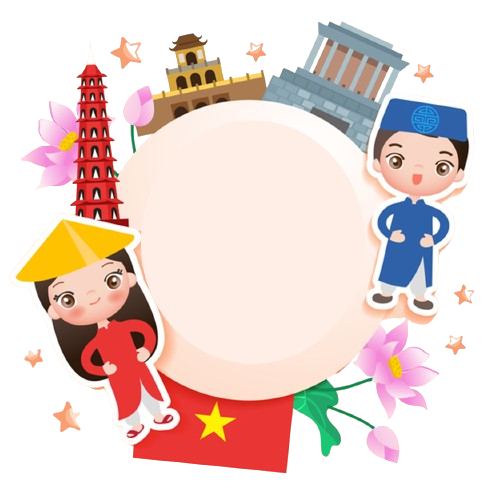 Em có đồng tình với lời thơ: 
Quê hương mỗi người chỉ một
Như là chỉ một mẹ thôi
Quê hương nếu ai không nhớ
Sẽ không lớn nổi thành người
Hs nghe 
bài hát 
Việt Nam quê hương tôi
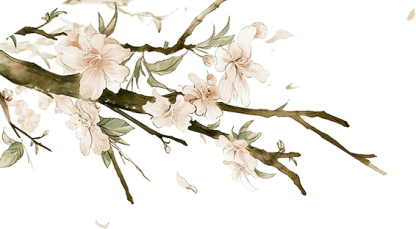 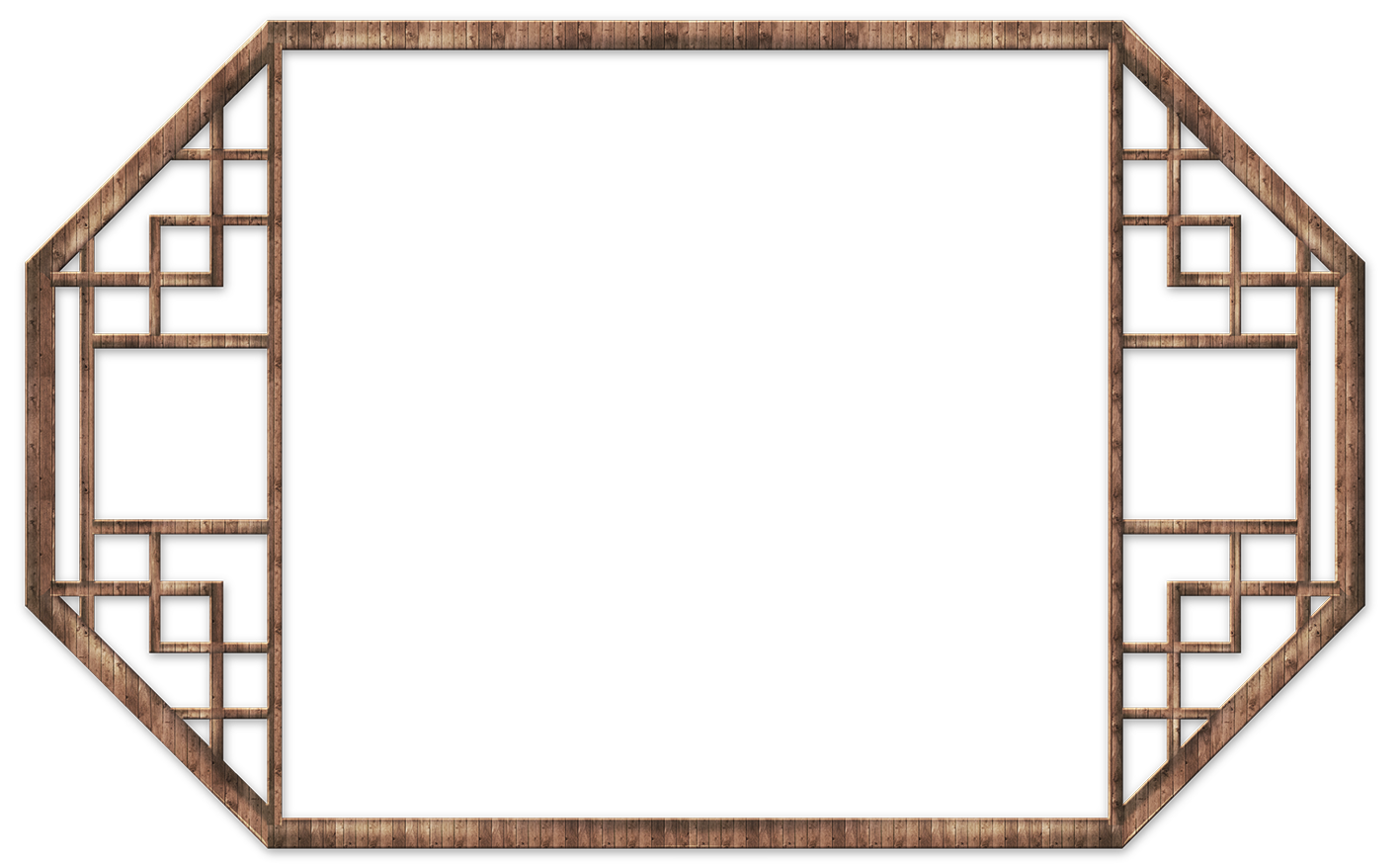 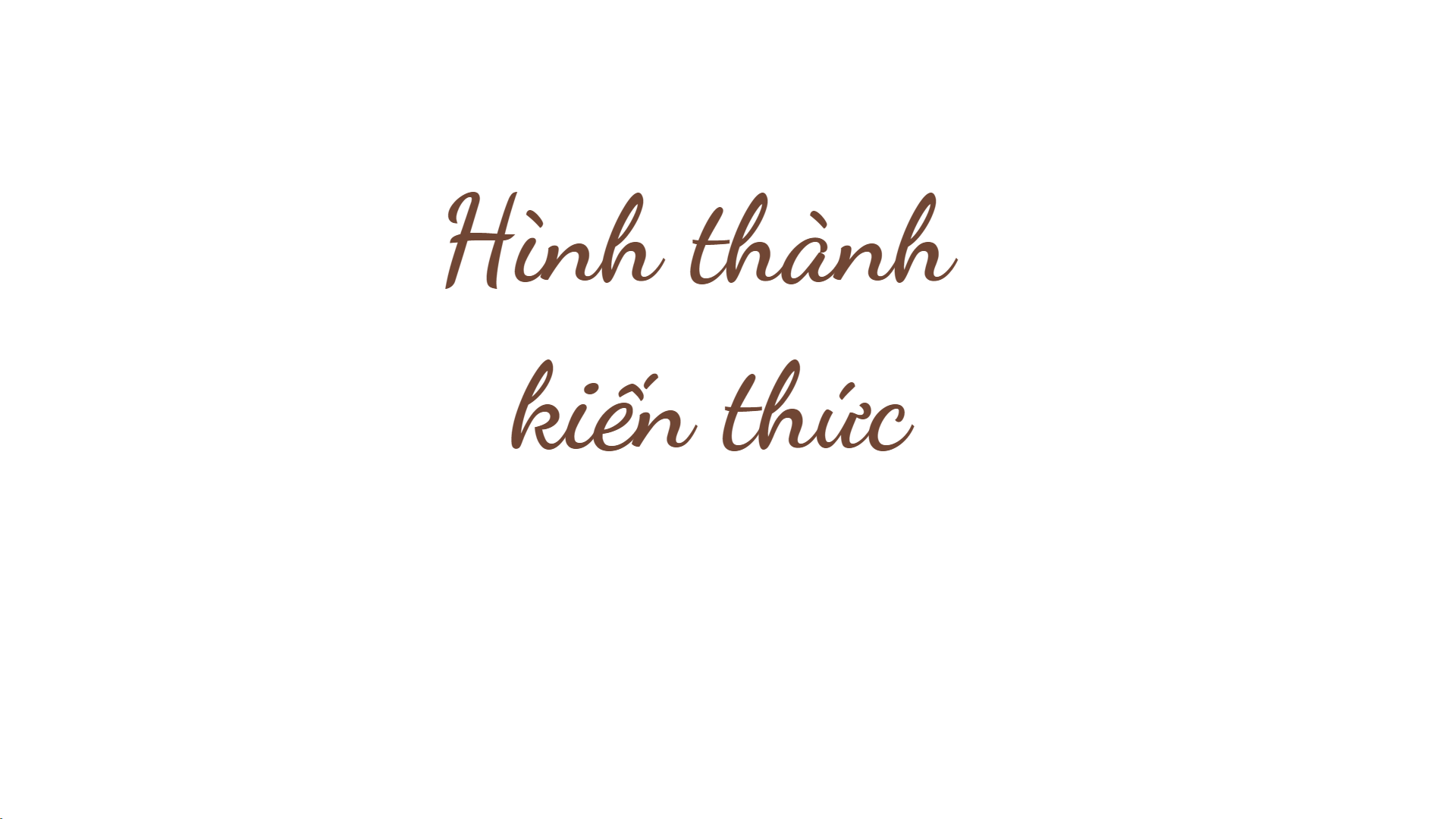 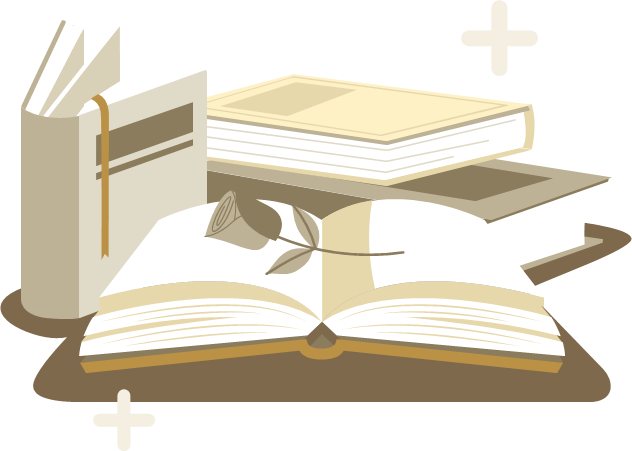 Hoạt động hình thành kiến thức mới
Hs thảo luận nhóm đôi các câu hỏi
1
Câu 1
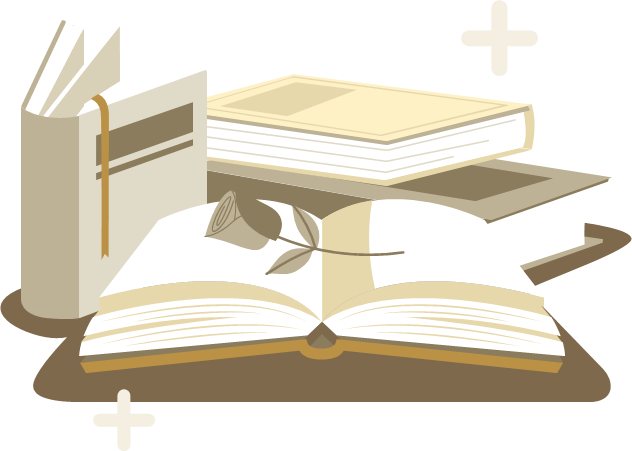 1. Câu 1
Kết cấu của một bài thơ được thể hiện ở những phương diện nào?
1. Câu 1
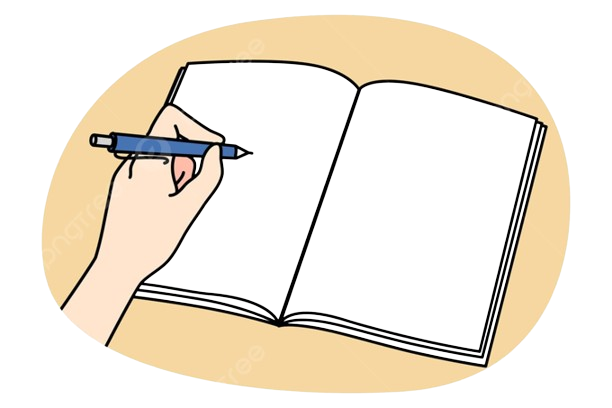 Kết cấu của một bài thơ được thể hiện ở phương diện
cách sắp xếp bố cục, cách triển khai mạch cảm xúc, cảm hứng chủ đạo của bài thơ…
2
Câu 2
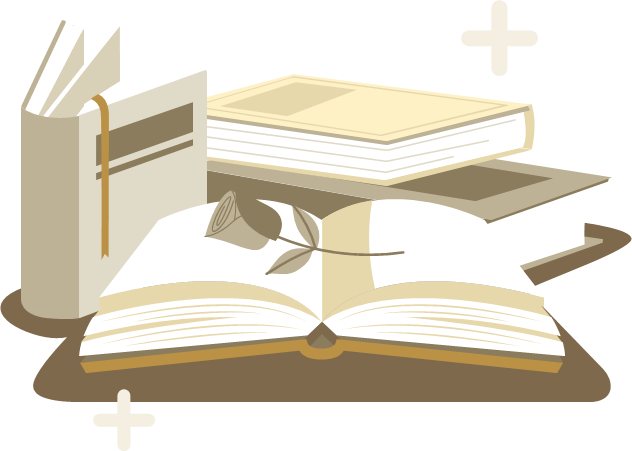 Câu 2 : Hoàn thành bảng dưới đây (làm vào vở):
Hình ảnh con thuyền: hăng như con tuấn mã, phăng mái chèo; hình ảnh cánh buồm: giương to như mảnh hồn làng/ rướn thân trắng; hình ảnh dân chài: da ngăm rám nắng/ cả thân hình nồng thở vị xa xăm,…
So sánh, nhân hoá
Vần chân, vần liền (giang/ làng, sông/ hồng, trắng/ nắng, xăm/ nằm), vần cách (vôi/ khơi)
Hình ảnh quê hương qua bức tranh sinh hoạt làng chài vùng biển trong nỗi nhớ của tác giả
Cảm hứng ca ngợi cuộc sống lao động của người dân làng chài
Hình ảnh bếp lửa, ngọn lửa: chờn vờn sương sớm, ấp iu nồng đượm,..; hình ảnh bà: ngọn lửa chứa niềm tin dai dẳng, dạy cháu làm, chăm cháu học, nhóm bếp lửa ấp iu nồng đượm, nhóm yêu thương,...
Ẩn dụ, điệp từ, điệp ngữ
Vần chân, vần liền (xa/ bà, thế/ về, nhọc/ học, rụi/ lụi, bùi/ vui)
Vân chân, vần thông (khói/ mỏi, Huế/ thế,…)
Hình ảnh bếp lửa và hình ảnh người bà luôn theo suốt cuộc đời của tác giả, đã trở thành những trang kí ức ấm áp thiêng liêng
Cảm hứng ngợi ca hình ảnh bếp lửa ấm áp, thiêng liêng được nhóm lên từ bàn tay và tấm lòng của bà
Hình ảnh mùa xuân của đất trời: dòng sông xanh, bông hoa tím biếc, từng giọt long lanh rơi,); hình ảnh mùa xuân của đất nước: lộc giắt đầy trên lưng, lộc trải dài nương mạ, hối hả, xôn xao, đất nước như vì sao; tâm nguyện của tác giả: làm con chim hót, làm một cành hoa, nhập vào hoà ca, mùa xuân nho nhỏ,…
Ẩn dụ, điệp từ, điệp ngữ, so sánh
Vần chân, vần liền (trời/ rơi, mạ/ hả, lao/ sao, bình/ mình/ tình).
Vân chân, vần thông (biếc/ chiện, hoa/ ca)
Ước nguyện được đóng góp phần nhỏ bé của mình vào việc làm nên mùa xuân tươi đẹp của quê hương, đất nước
Cảm hứng ngợi ca sức sống thanh xuân của đất nước, con người, cảm hứng về ước nguyện được dâng hiến, sự đóng góp sức mình để làm cho đất nước ngày càng giàu đẹp
3
Câu 3
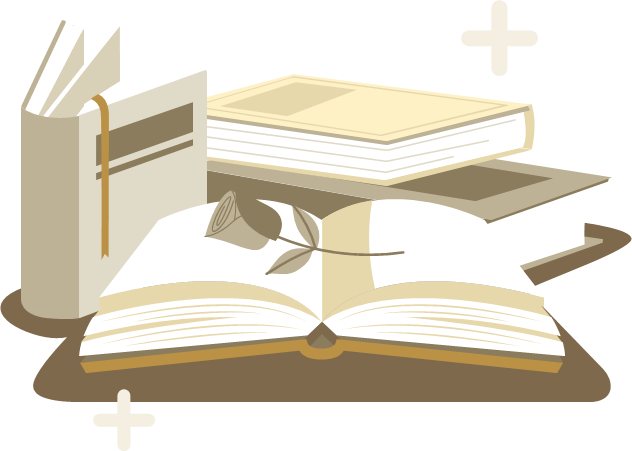 3. Câu 3
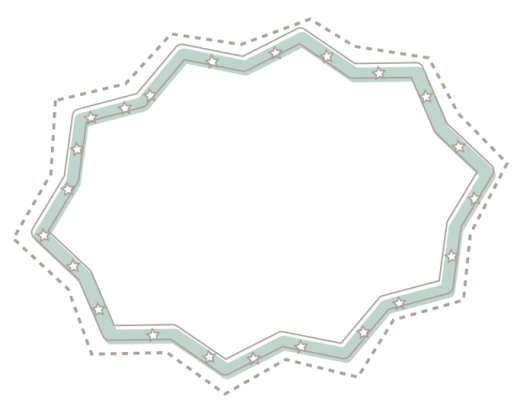 Viết một câu có sử dụng biện pháp chơi chữ và nêu tác dụng của biện pháp này.
3. Câu 3
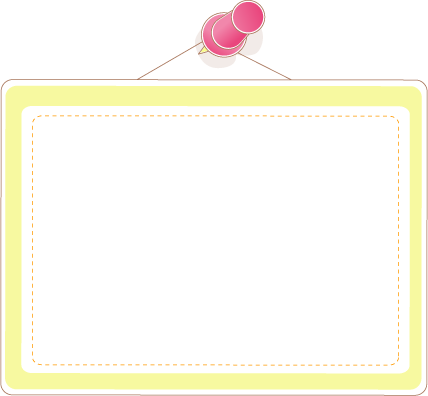 Cách hiểu
 thứ hai:
 “hổ” và “bò” là tên của hai loại động vật, “mang” là động từ cùng nghĩa với từ “đem”, con hổ đem con bò trên núi.
Cách hiểu 
thứ nhất:
 “hổ mang” là tên của một loài rắn, “bò” có nghĩa là “trườn”, con rắn hổ mang đang trườn trên núi.
"Hổ mang bò trên núi".
Tùy theo cách hiểu câu lại có sự thay đổi về từ loại khác nhau, điều này xuất phát từ việc sử dụng từ đồng âm, tạo nên sự thú vị hơn cho câu nói.
4
Câu 4
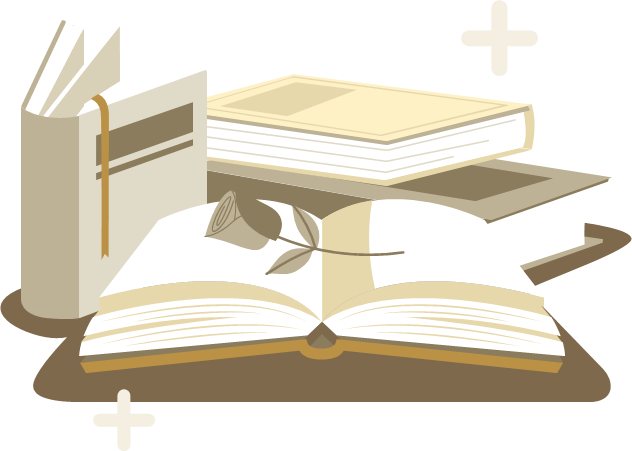 Yếu tố làm nên sự hài hòa về âm thanh là: Điệp vần
Câu 4
Chỉ ra những yếu tố làm nên sự hài hòa về âm thanh trong hai dòng thơ dưới đây:
Em ơi, Ba Lan mùa tuyết tan
Đường bạch dương sương trắng nắng tràn
(Tố Hữu, em ơi… Ba Lan…)
Vần “an”: “Lan”, “tan”, “tràn”
Vần “ương”: “đường”, “dương”, “sương”
Vần “ăng”: “trắng”, “nắng”
Sự hài hoà về âm thanh
Câu 4
Chỉ ra những yếu tố làm nên sự hài hòa về âm thanh trong hai dòng thơ dưới đây:
Em ơi, Ba Lan mùa tuyết tan
Đường bạch dương sương trắng nắng tràn
(Tố Hữu, em ơi… Ba Lan…)
vần thơ: vần lưng
nhịp thơ: 2/2/3; 3/2/2
sự điệp vần: có sự lặp lại các âm tiết có vần “an” (Lan - tan - tràn), vần “ương” (đường - dương - sương), vần “ăng” (trắng - nắng);
sự điệp thanh: sự lặp lại các thanh bằng (Em ơi, Ba Lan mùa tuyết tan / Đường bạch dương sương trắng nắng tràn).
5
Câu 5
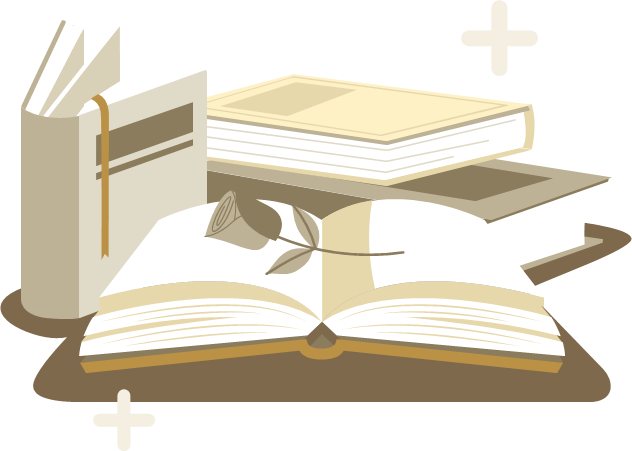 5. Câu 5
Trải nghiệm thú vị nhất của em khi làm một bài thơ tám chữ là gì?
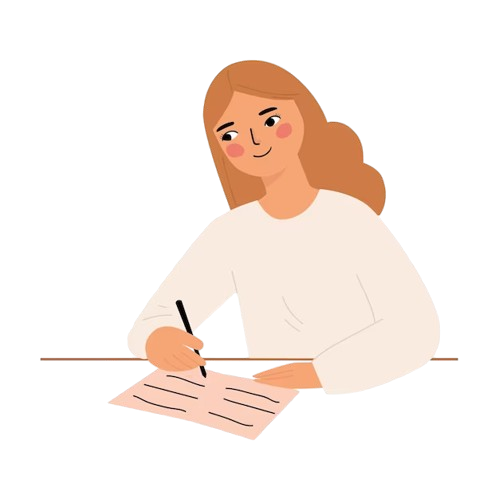 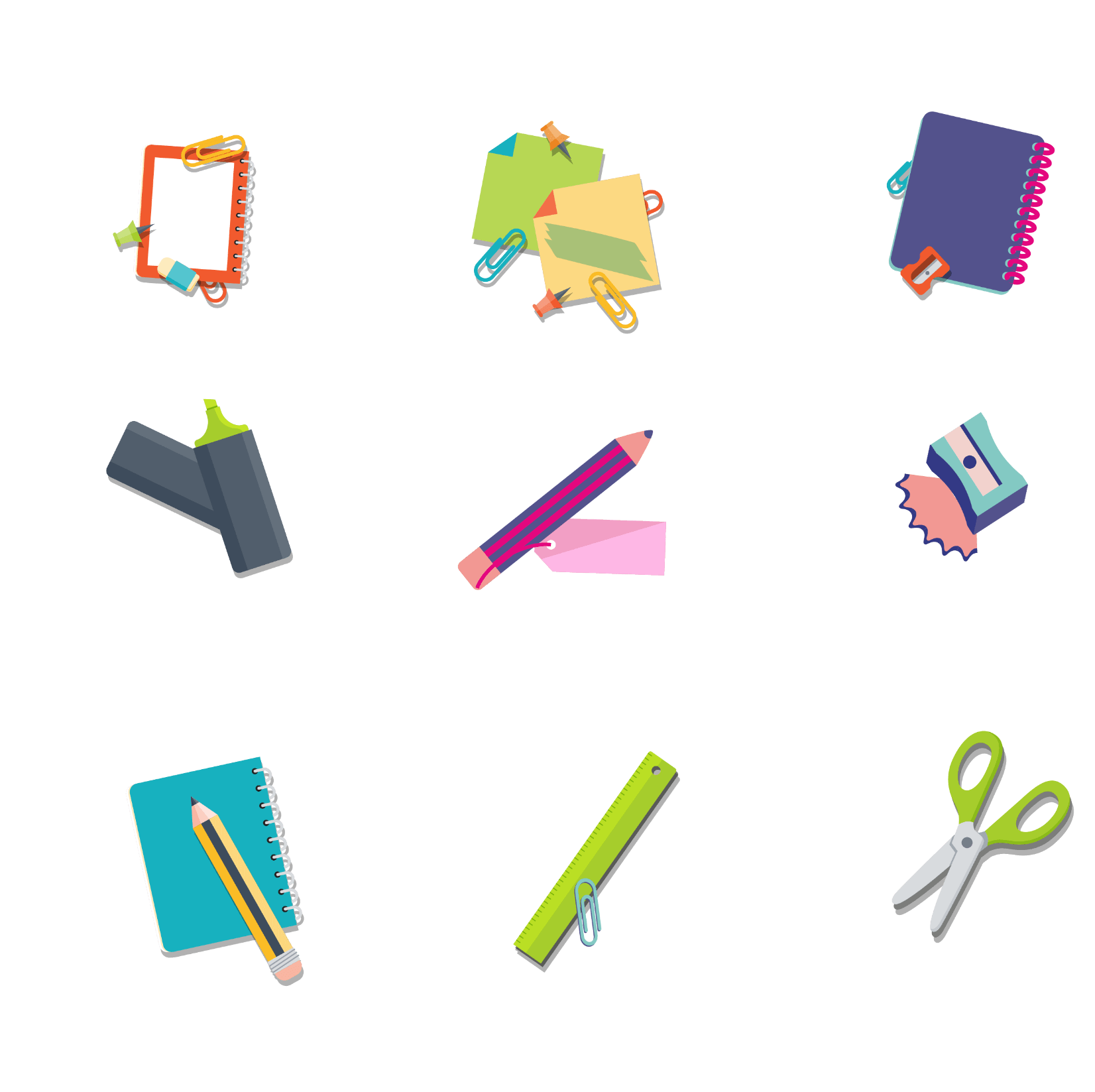 5. Câu 5
Học hỏi, tìm tòi được nhiều cách gieo vần và ngắt nhịp.
Có cơ hội tư duy, sáng tạo theo ý muốn.
6
Câu 6
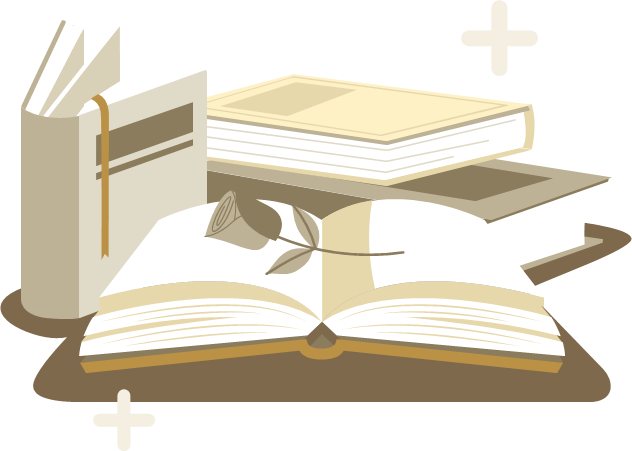 6. Câu 6
Đoạn văn chia sẻ cảm nghĩ về một bài thơ tám chữ có đặc điểm gì về nội dung và hình thức?
Đoạn văn chia sẻ cảm nghĩ về một bài thơ tám chữ
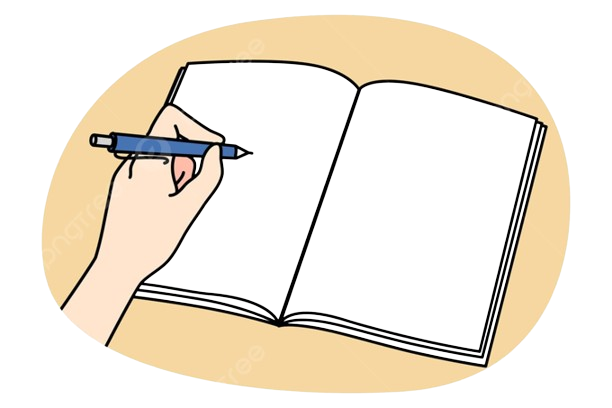 Yêu cầu đối với đoạn văn ghi lại cảm nghĩ về một bài thơ tám chữ
Trình bày cảm nghĩ (cảm xúc kết hợp suy nghĩ) của người viết về một bài thơ tám chữ.
Cấu trúc gồm ba phần
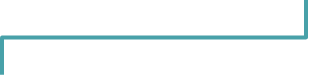 Mở đoạn: giới thiệu nhan đề bài thơ, tác giả và cảm nghĩ chung của người viết về bài thơ bằng một câu (câu chủ đề).
Thân đoạn: trình bày cảm xúc, suy nghĩ của bản thân về một hoặc vài nét đặc sắc trong nội dung và hình thức nghệ thuật của bài thơ; làm rõ cảm xúc, suy nghĩ về những hình ảnh, từ ngữ được trích từ bài thơ.
Kết đoạn: khẳng định lại cảm nghĩ về bài thơ và ý nghĩa của bài thơ đối với bản thân.
7
Câu 7
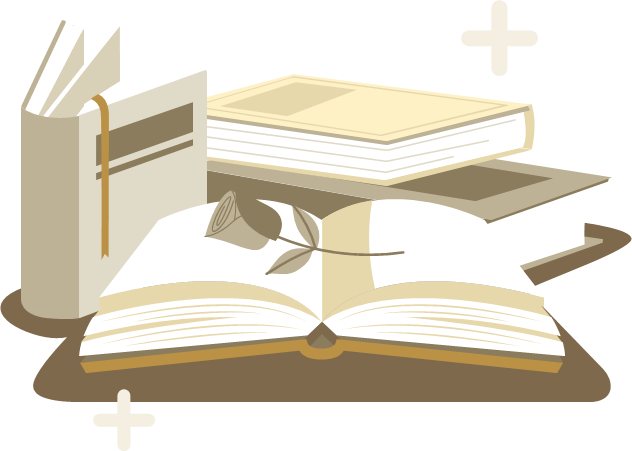 7. Câu 7
Thiết kế một tấm thẻ, trình 
bày những điều nên làm và nên tránh khi thảo luận nhóm về một vấn đề đáng quan tâm trong đời sống để gửi đến     các bạn cùng nhóm.
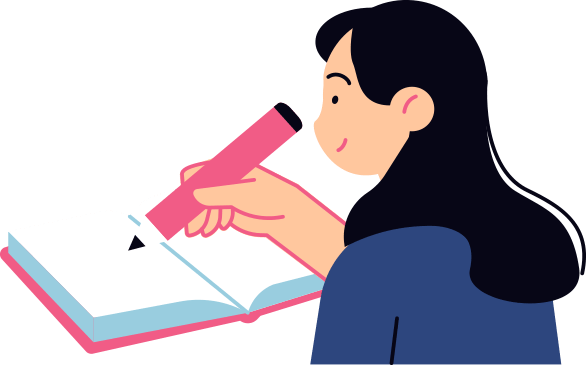 Nêu ý kiến cá nhân khi người khác chưa trình bày xong.
Lựa chọn các vấn đề phức tạp.
Nên tránh
THIẾT KẾ MỘT TẤM THẺ
Bất đồng ý kiến giữa các thành viên trong nhóm.
Nội dung: thông tin ngắn gọn hữu ích, thiết thực, có thể vận dụng vào thực tế.
Hình thức trình bày: đẹp, màu sắc hài hoà, phân biệt rõ những điều nên làm và nên tránh bằng cỡ chữ, kiểu chữ, màu sắc.
Nên làm
Lựa chọn vấn đề gần gũi, thân thiết với đời sống con người.
 Bày tỏ ý kiến, quan điểm cá nhân khi thảo luận nhóm.
Sử dụng tranh, ảnh hoặc video, thiết bị hỗ trợ (nếu có) để làm sáng tỏ ý kiến cá nhân với mọi người.
 Sử dụng các lí lẽ, bằng chứng để thuyết phục mọi người.
Lắng nghe, học hỏi ý kiến của những người xung quanh.
 …
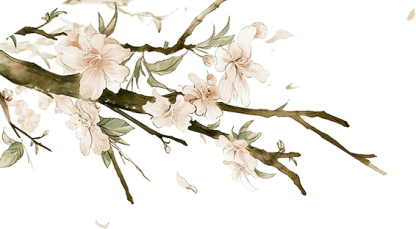 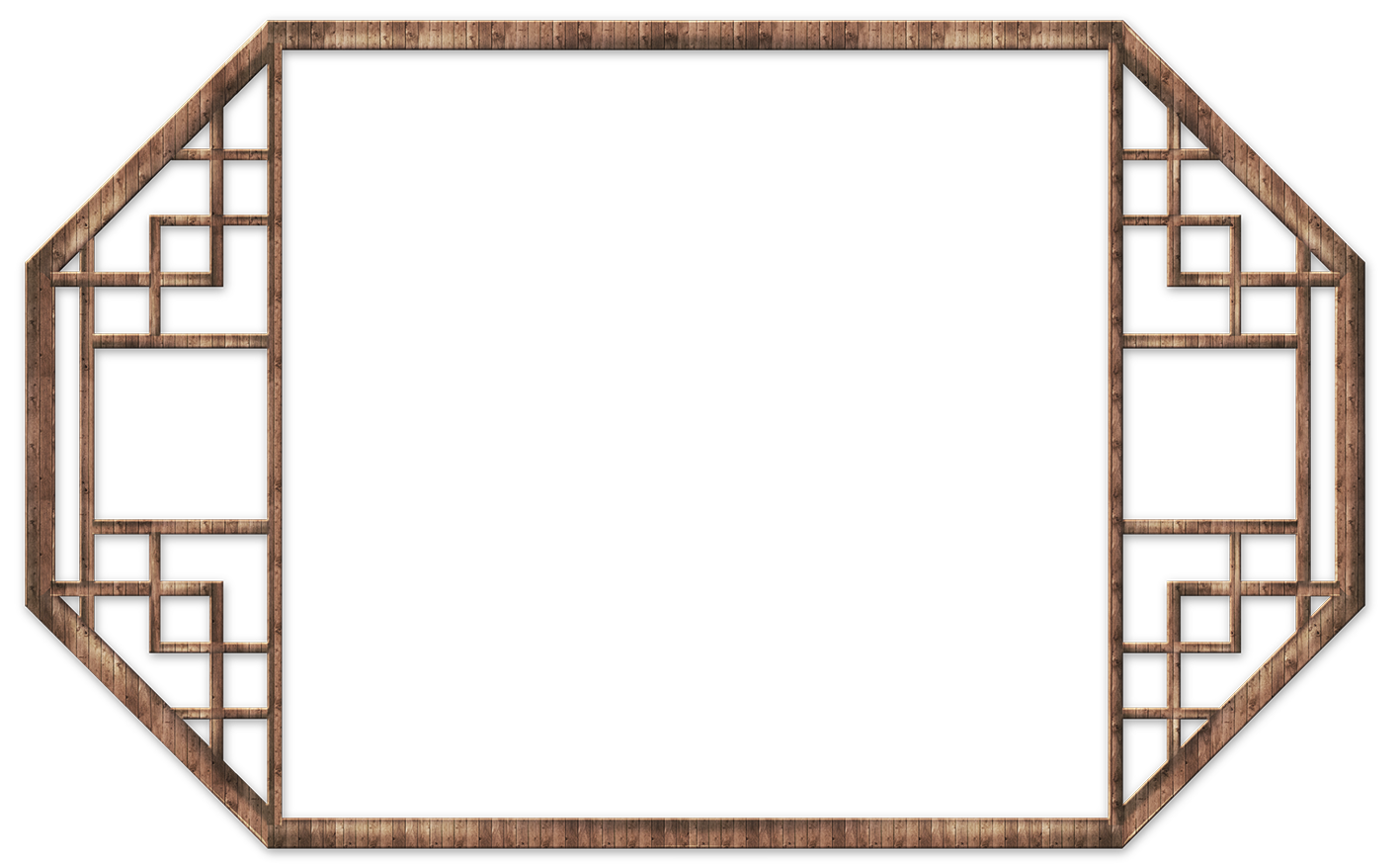 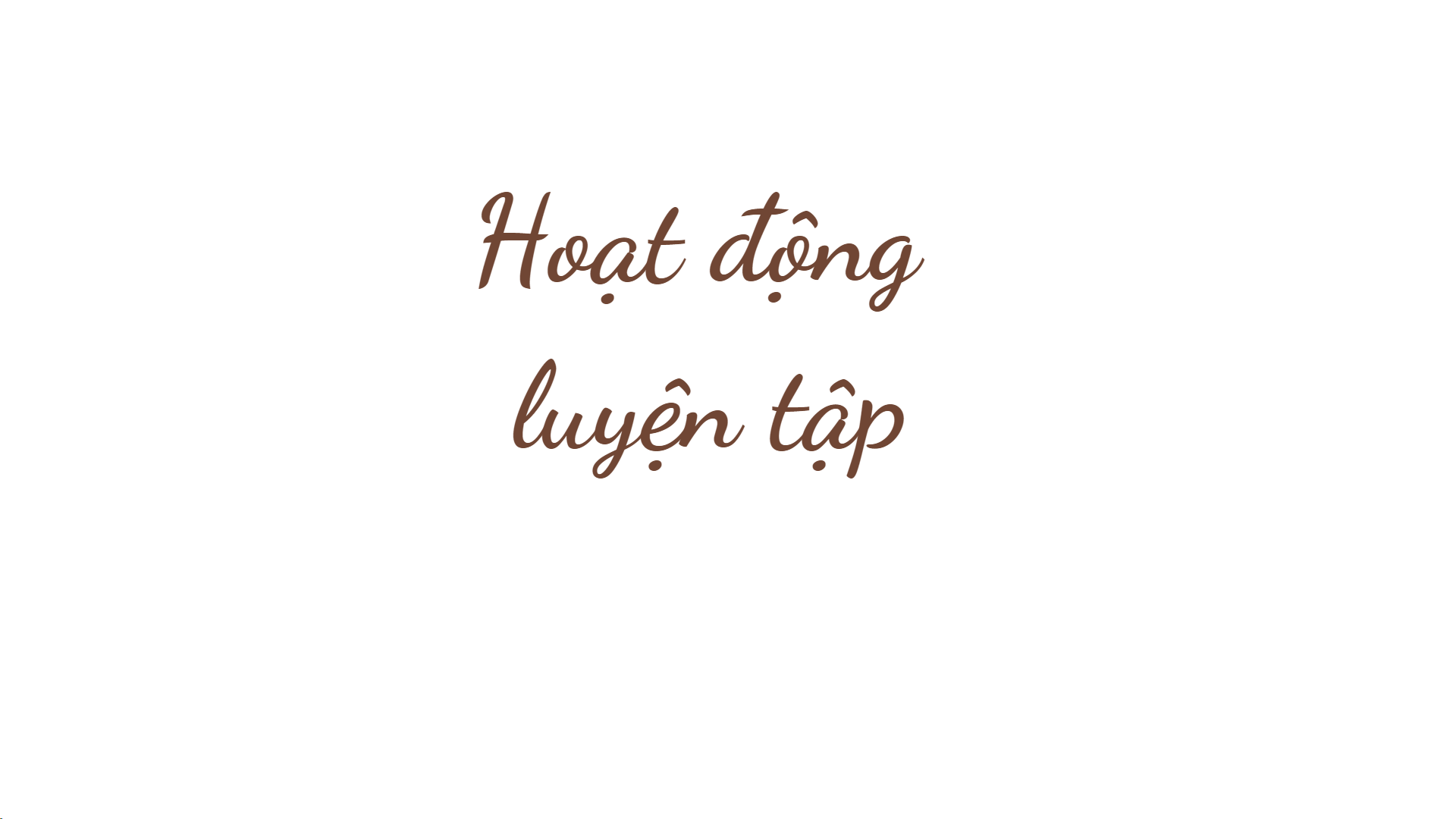 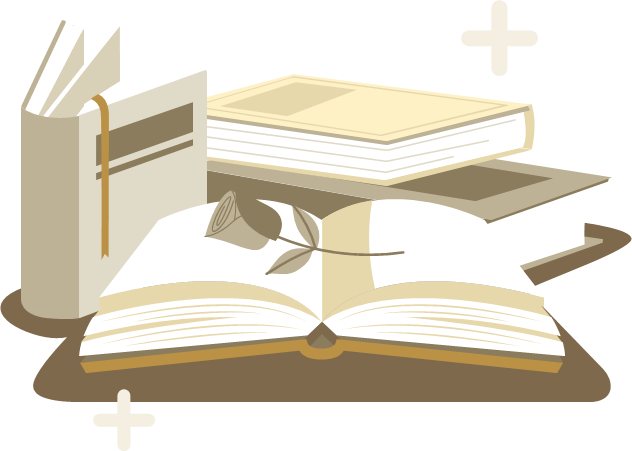 Hoạt động luyện tập
Mỗi HS ghi lên giấy ghi chú hai việc mà mỗi người có thể làm để thể hiện tình yêu quê hương.
Hoạt động luyện tập
Nguyễn nhâm 0981.713.891-68
Gợi ý
04
01
03
02
Học tập, rèn luyện để dựng xây quê hương, đất nước.
Bảo vệ thiên nhiên, bảo vệ cảnh quan, di tích lịch sử.
Tìm hiểu về lịch sử, phong tục tập quán, các danh thắng, di tích,...của quê hương,...
Giới thiệu, quảng bá quê hương đến với bạn bè gần xa.
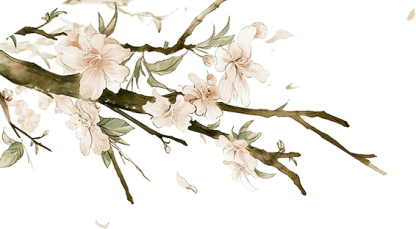 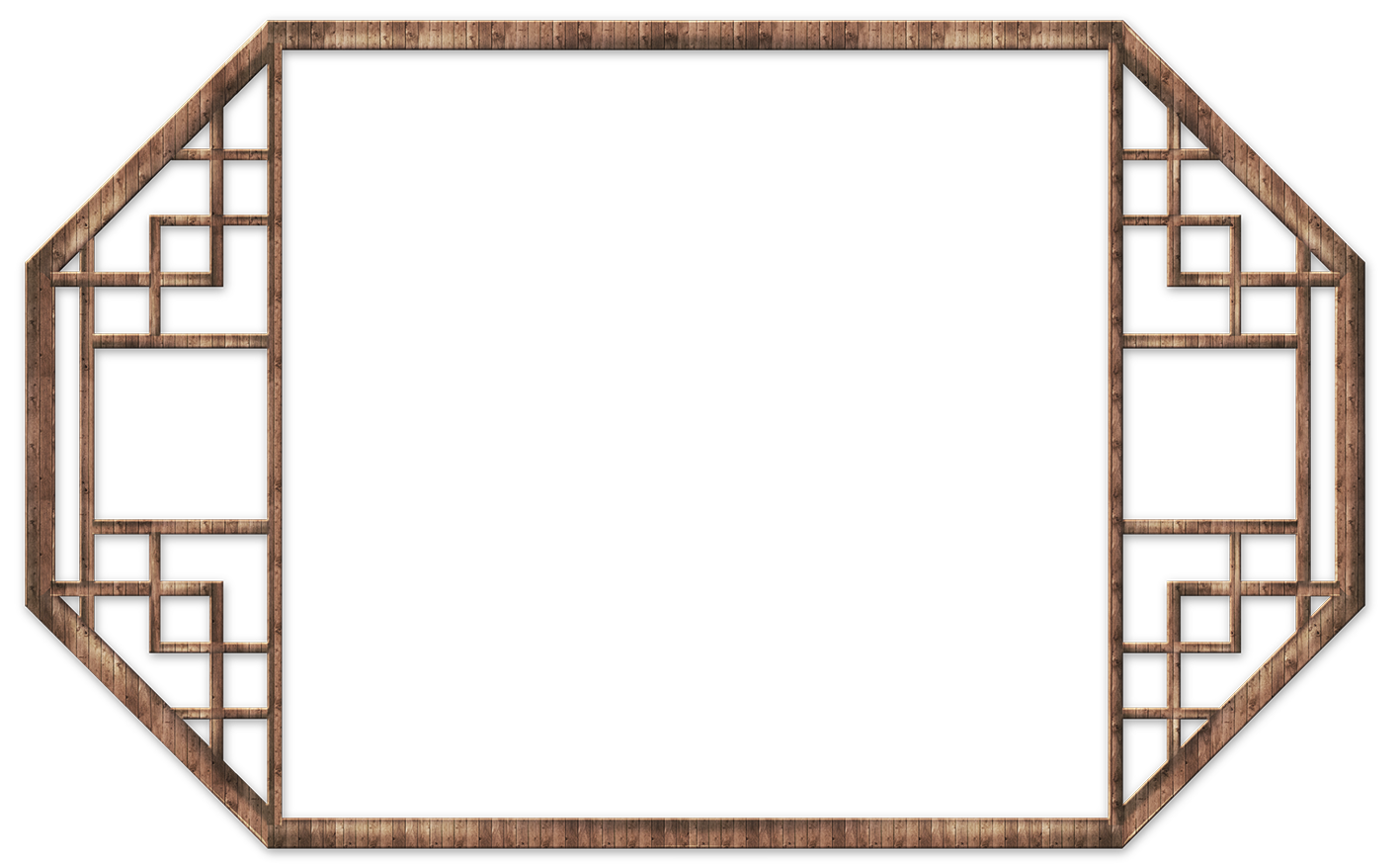 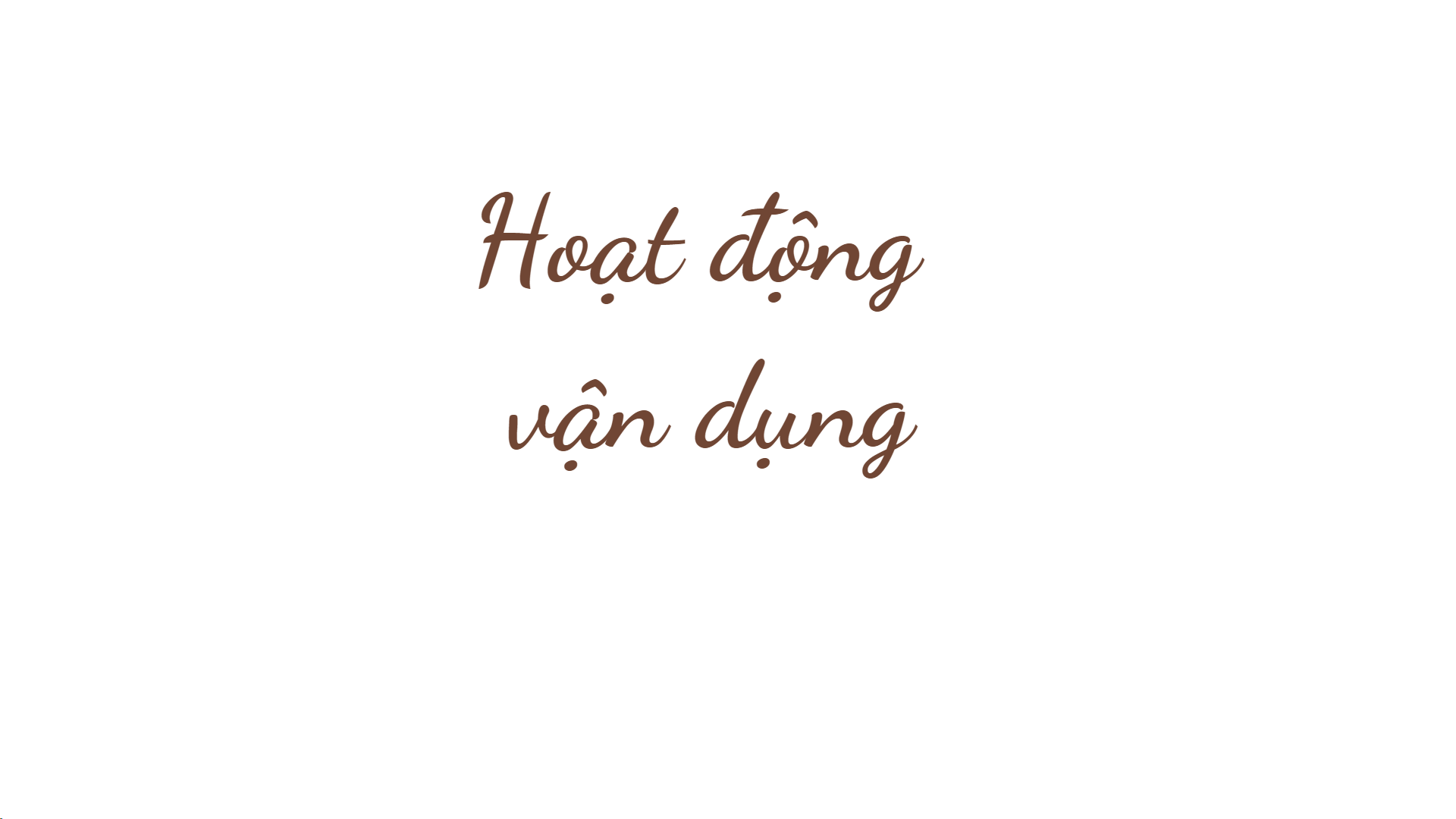 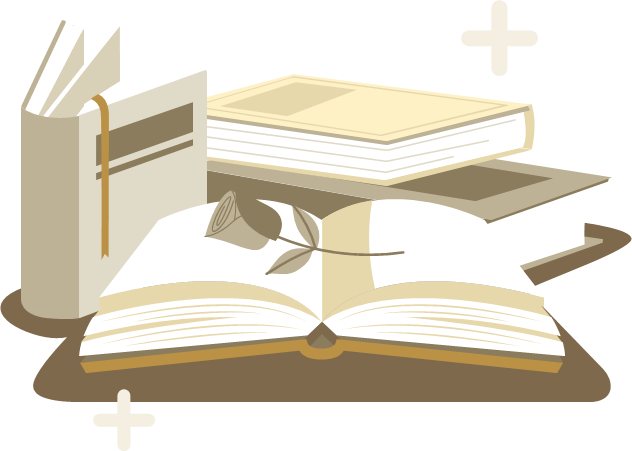 Hoạt động vận dụng
Em hãy tìm đọc một số bài thơ tám chữ viết về quê hương đất nước. Sau đó viết một đoạn văn trình bày cảm xúc về bài thơ đó.
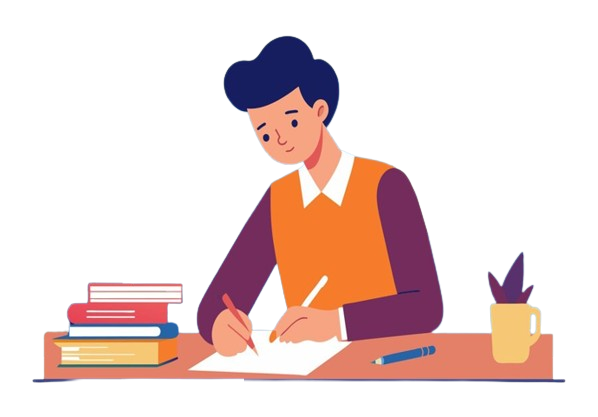